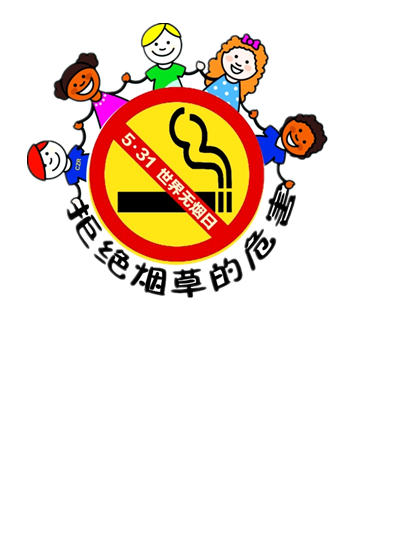 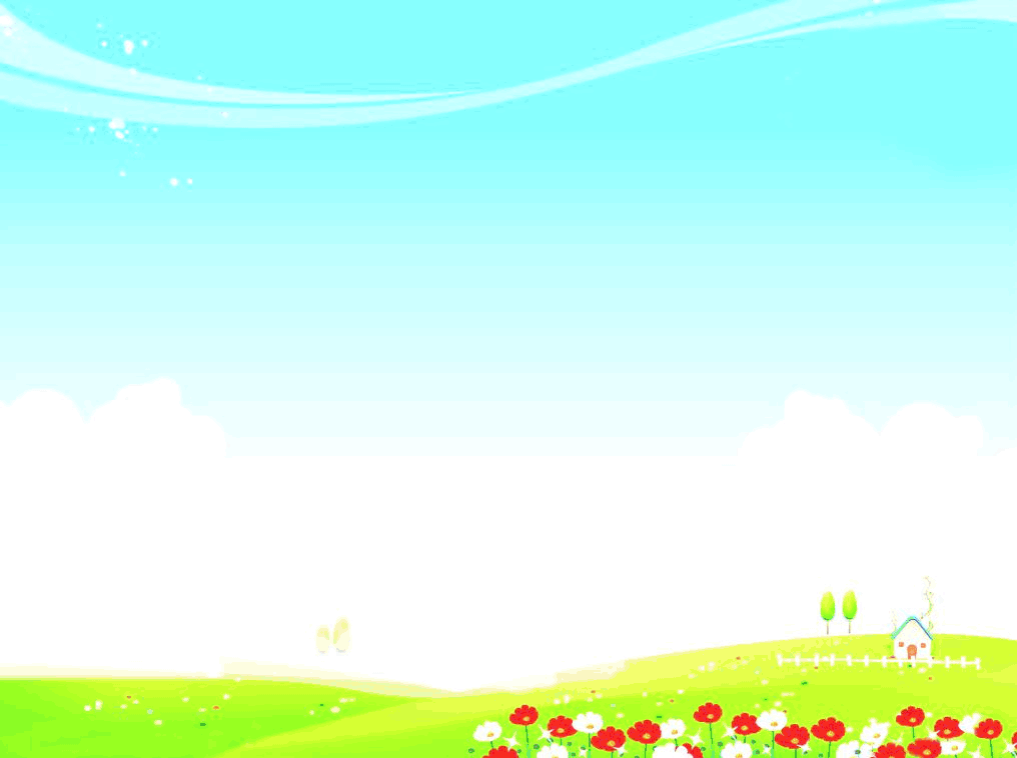 5.31—世界无烟日
华嘉卫生室    
    五月刊
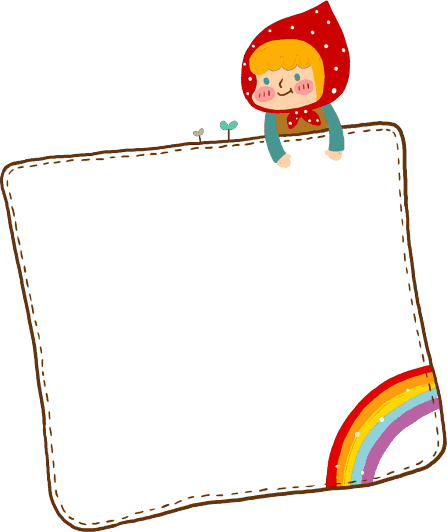 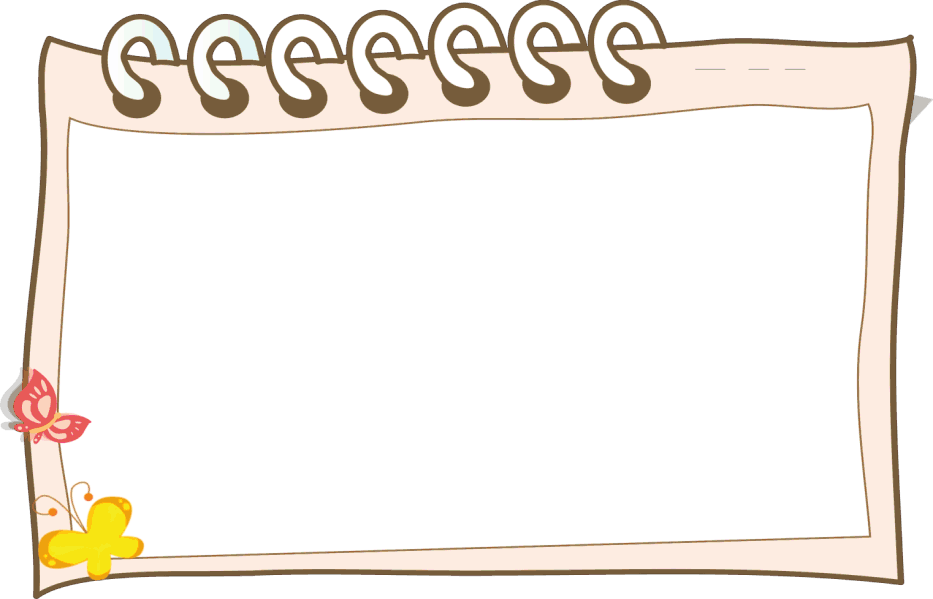 为了进一步提高首都精神文明建设《北京市控制吸烟条例》由北京市第十四届人民代表常务委员会第十五次会议于2014年11月28日通过，于2015年6月1日起正式施行。
北京控烟条例规定公共场所、工作场所室内环境、室外排队等场合禁止吸烟，违者将被罚最高200元。全市设立统一举报电话12320。
这是国内与世界卫生组织制定的《烟草控制框架公约》最为接轨的一部地方性法规。
吸烟的危害
1.吸烟对发育成长中的青少年的健康危害很大，对骨骼发育、神经系统、呼吸系统及生殖系统均有一定程度的影响。
2.烟草中含有的大量尼古丁对脑神经也有毒害，它会使学生记忆力减退、精神不振、学习成绩下降。
3.吸烟损害大脑，使智力受到影响。
4、吸烟导致的青少年弱视称为“烟草中毒性弱视”。